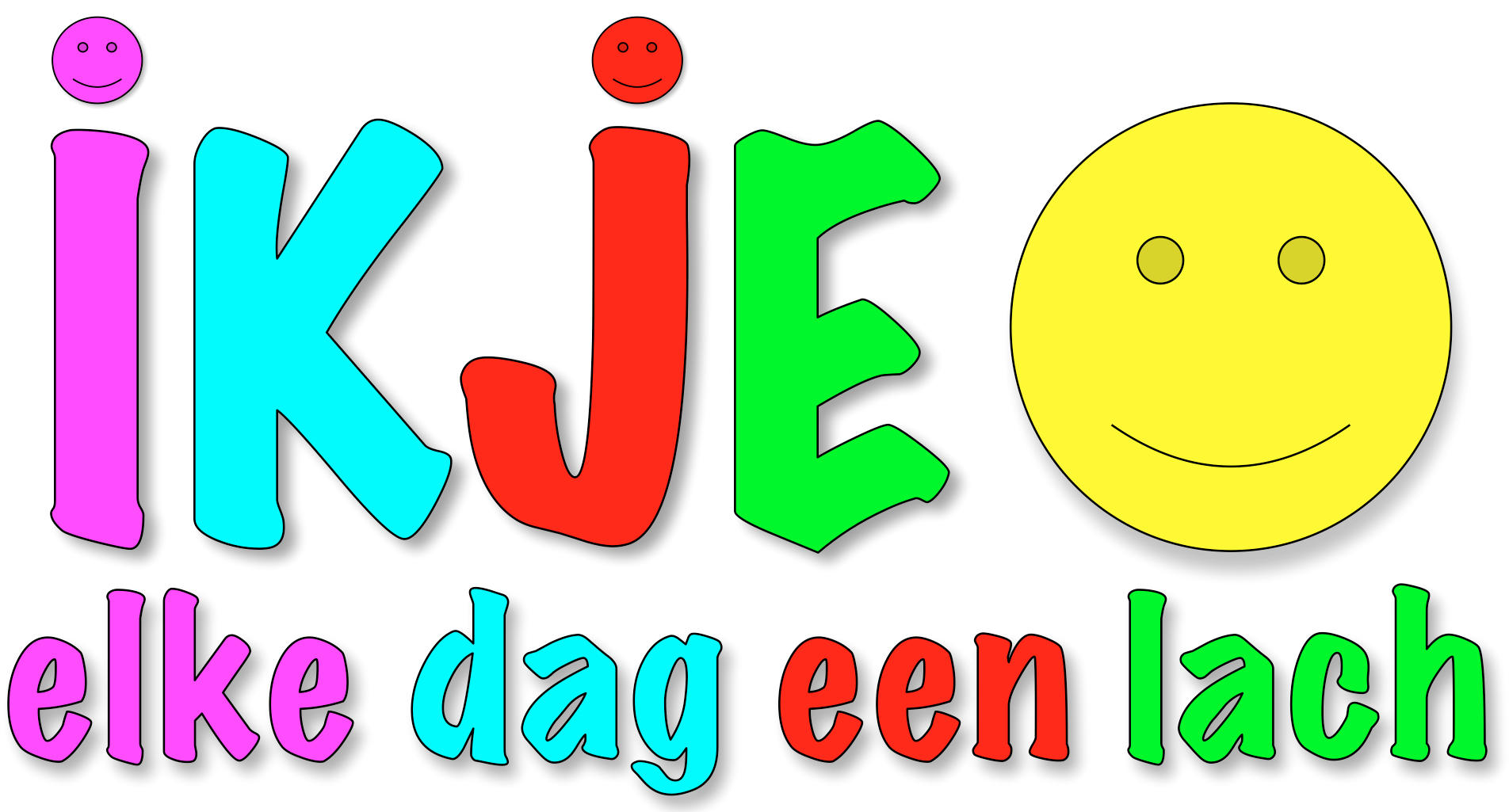 ikje memory
verwijder deze dia
print deze voorstelling uit
kies zelf of welke versie je neemt
 knip de vakjes uit
speel het spel
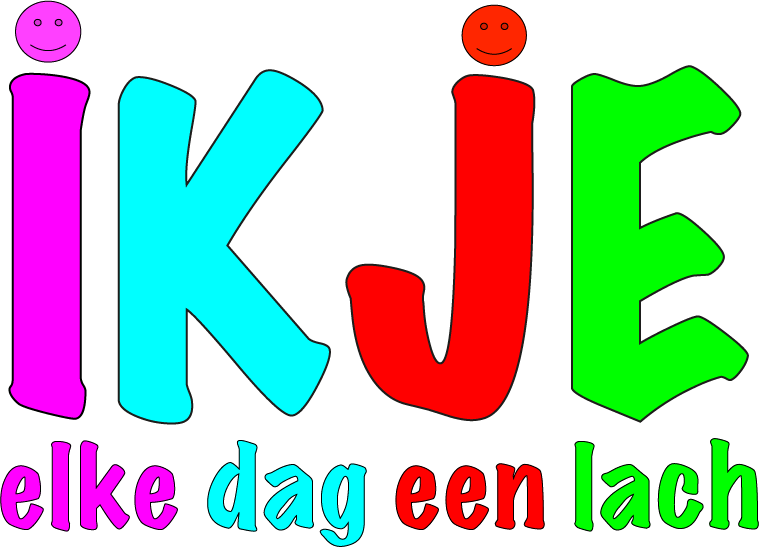 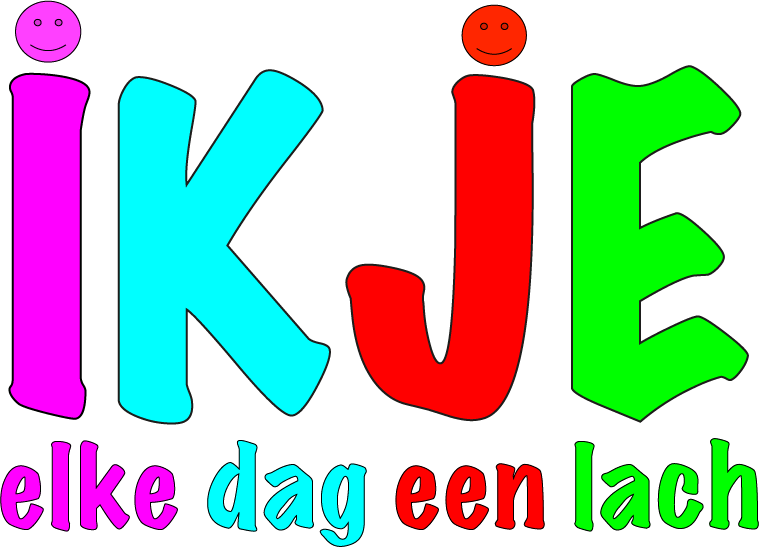 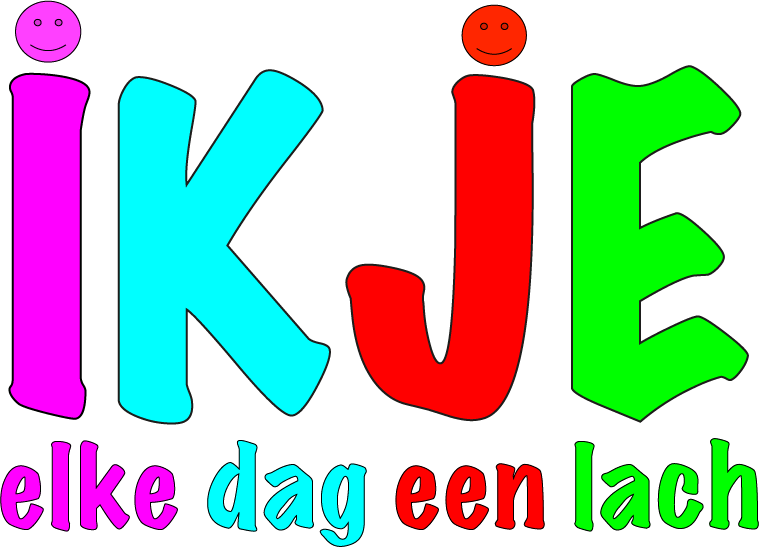 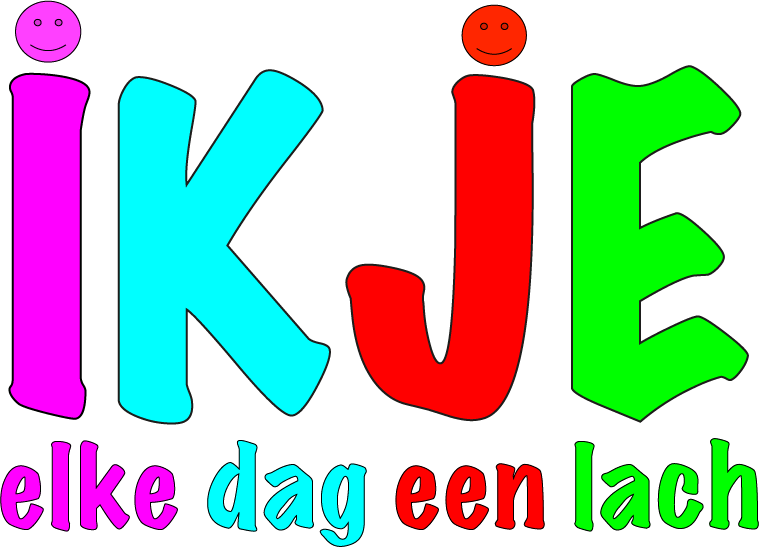 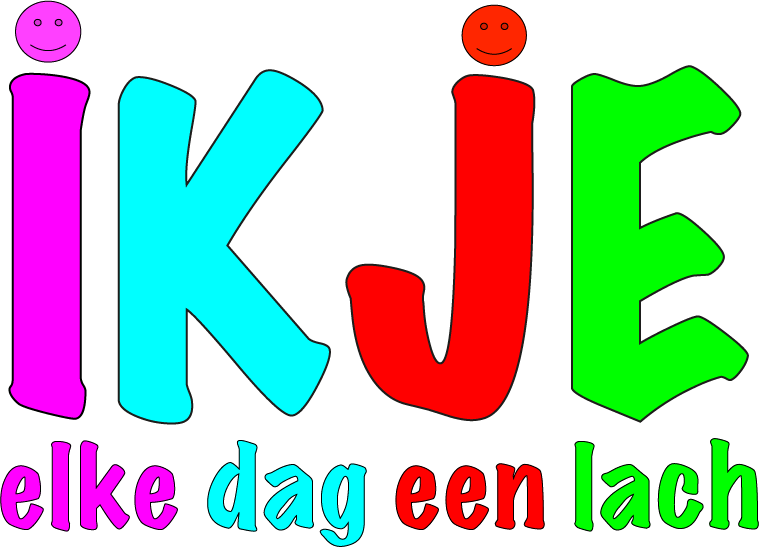 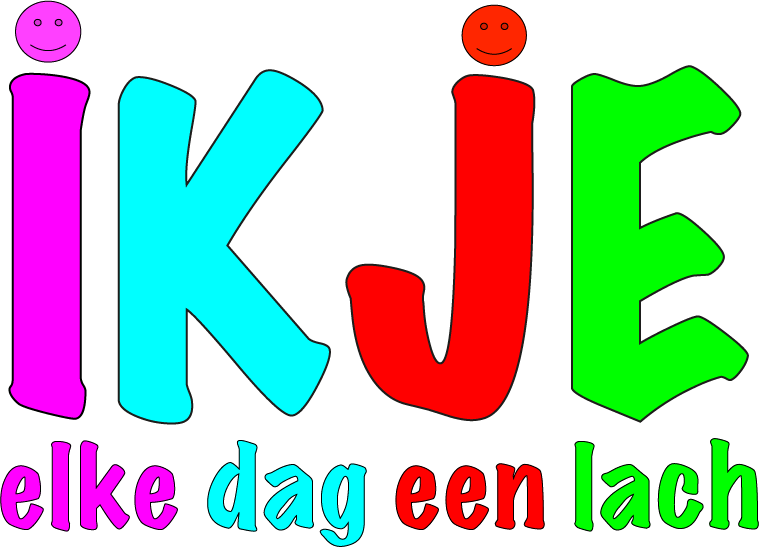 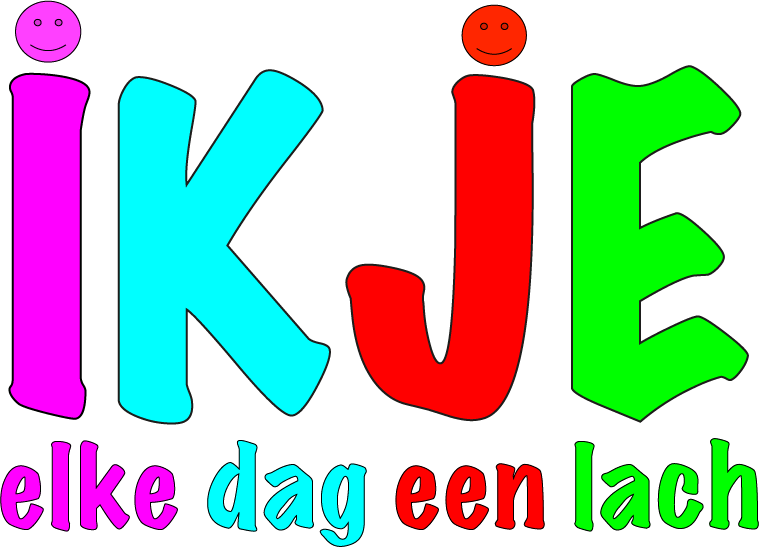 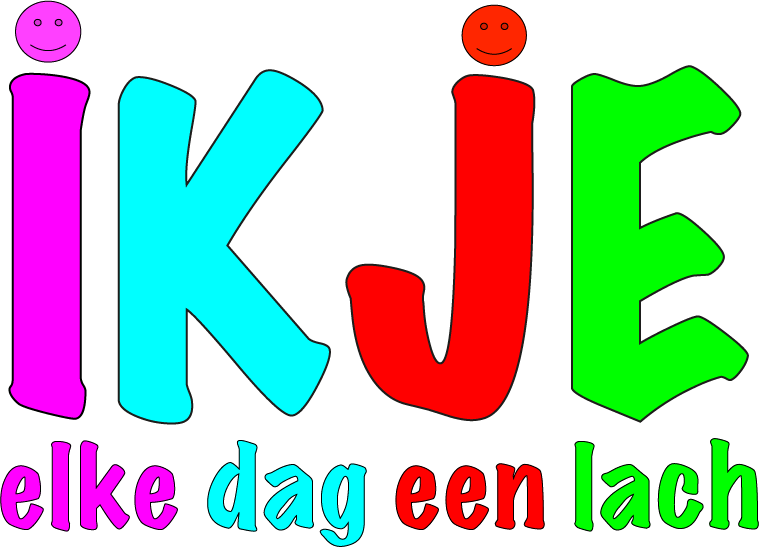 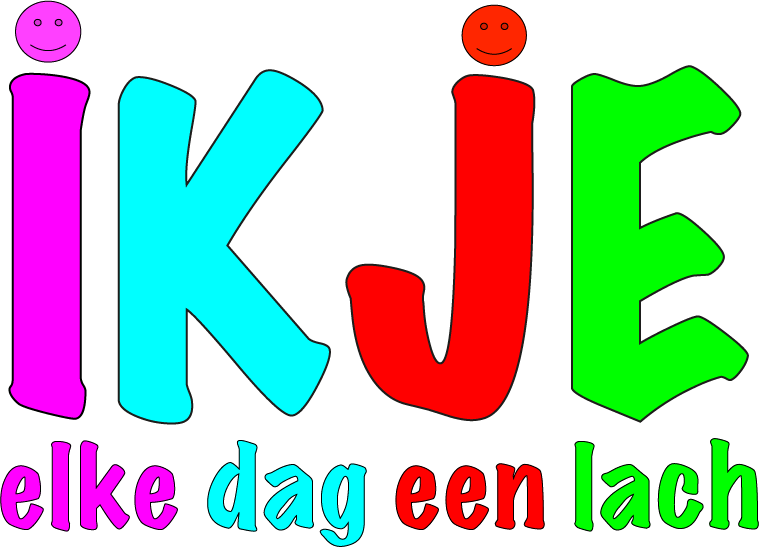 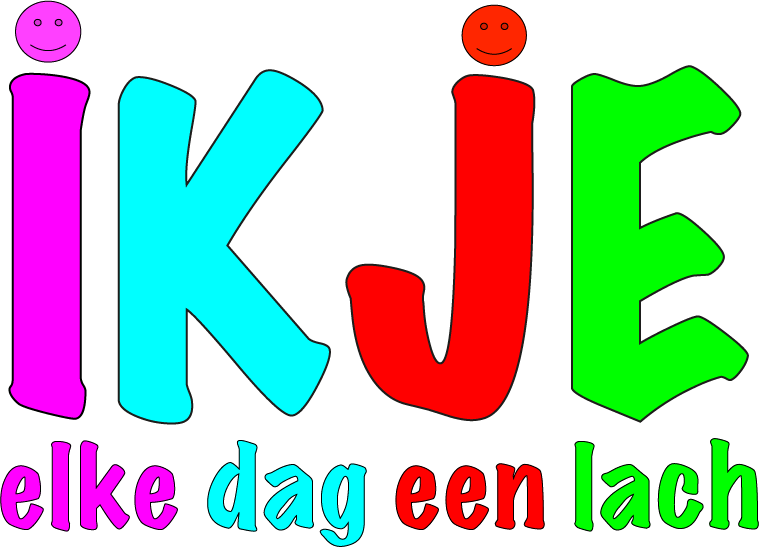 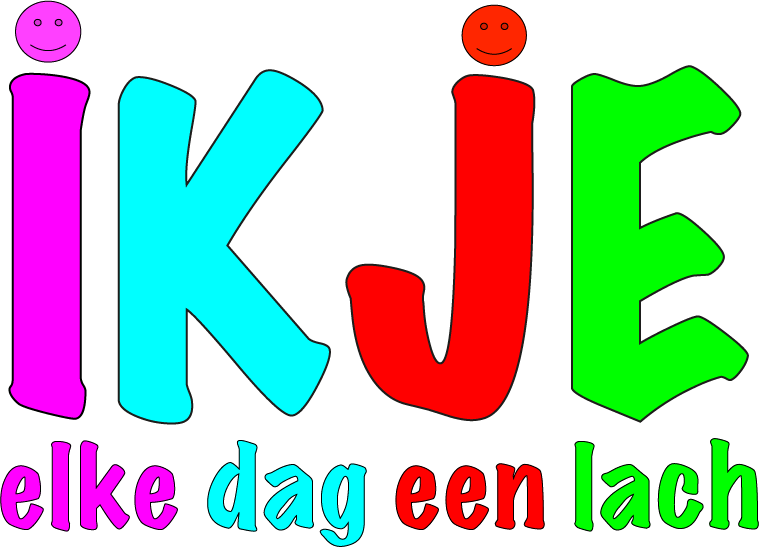 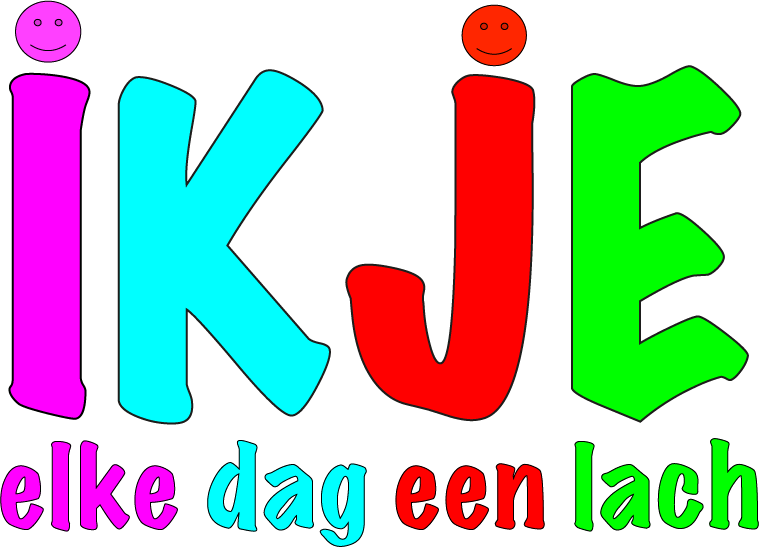 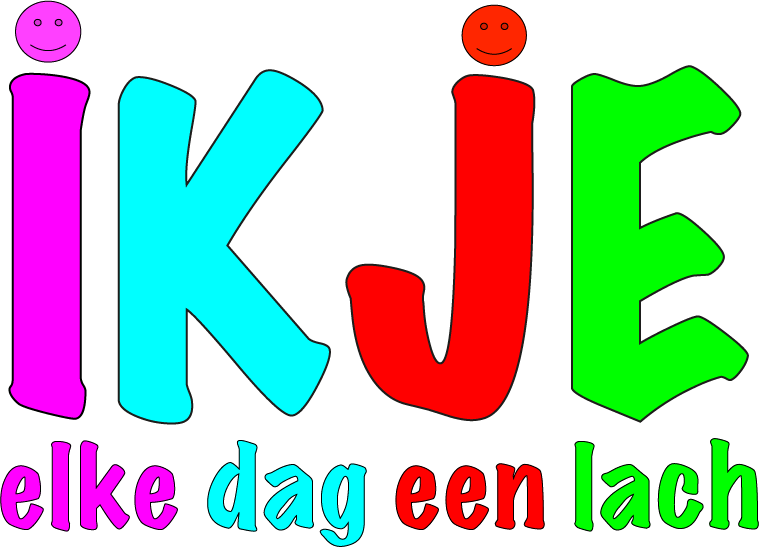 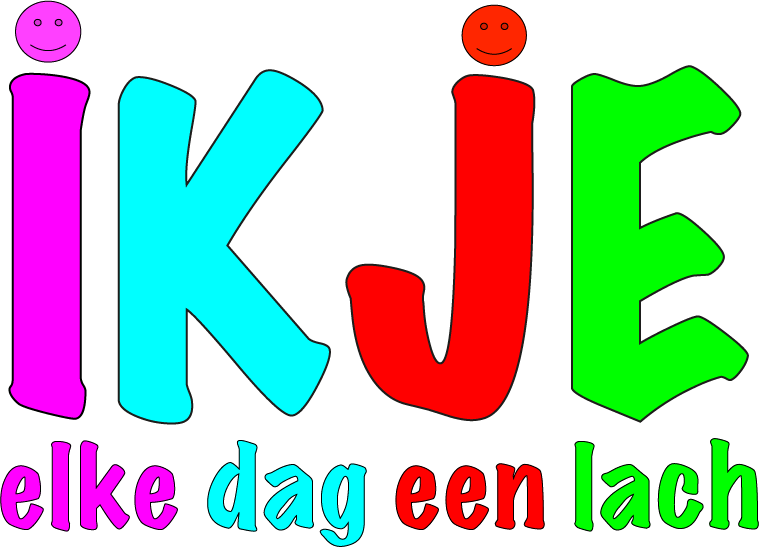 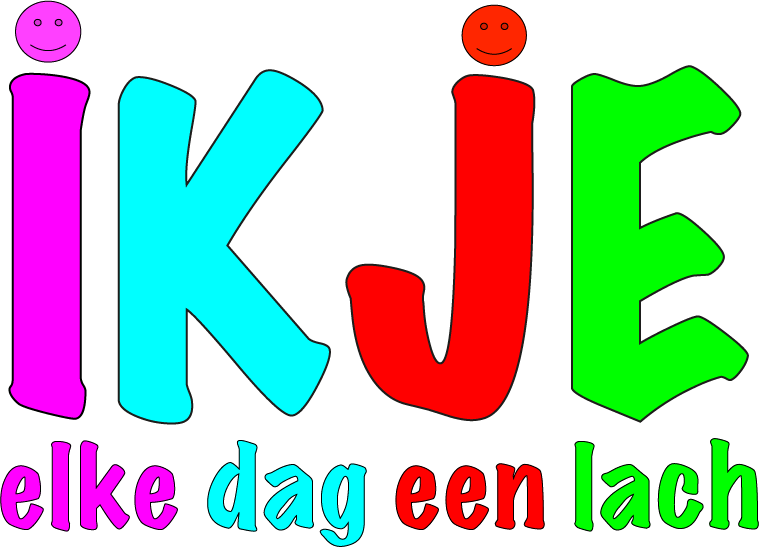 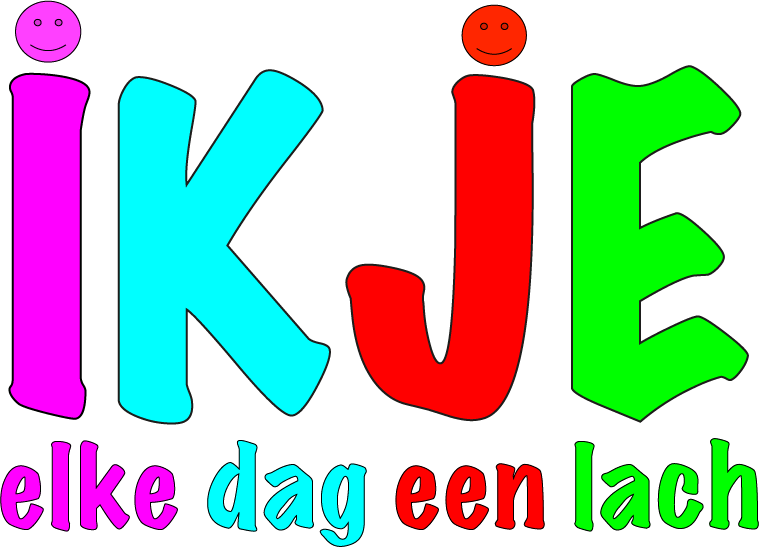 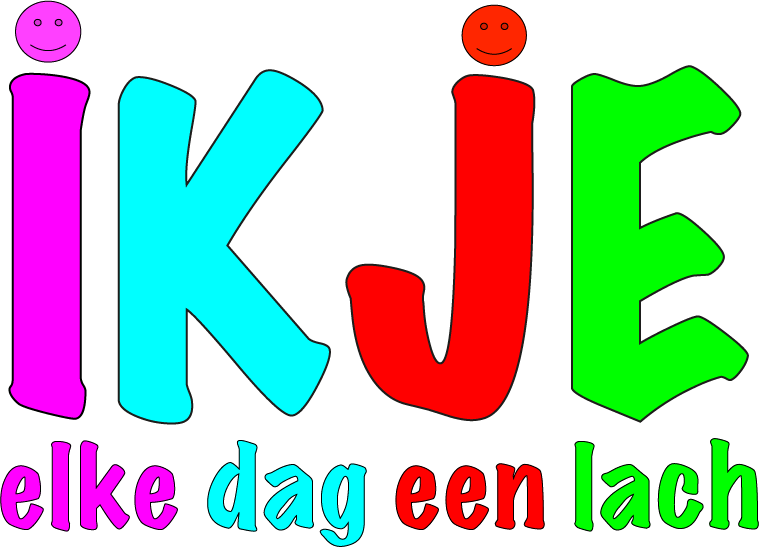 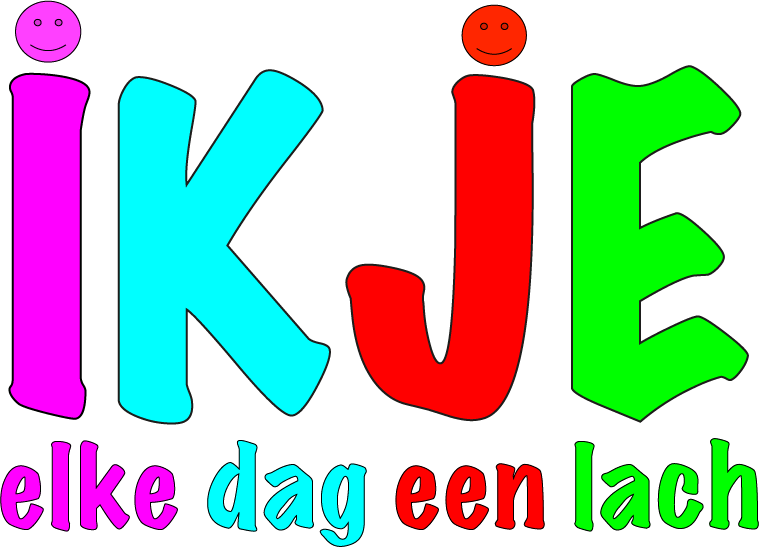 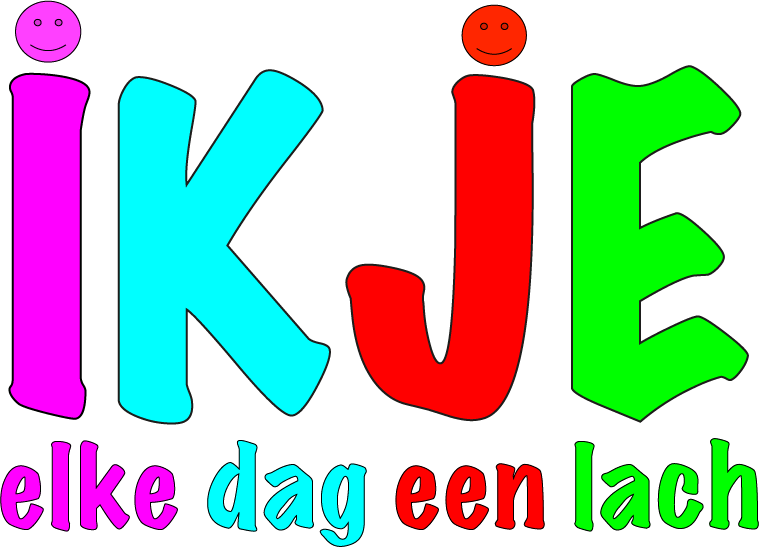 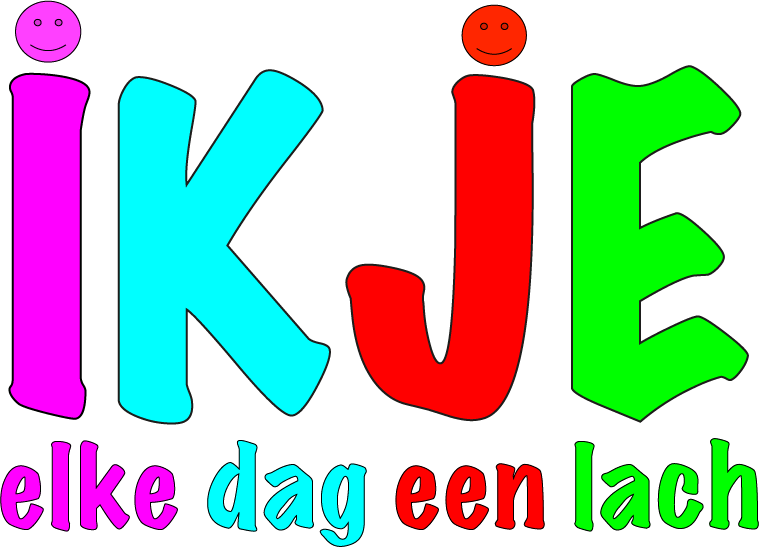 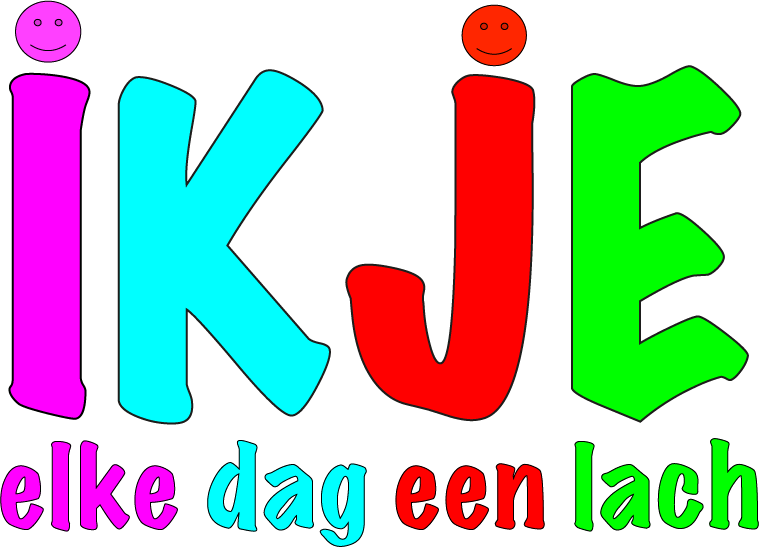 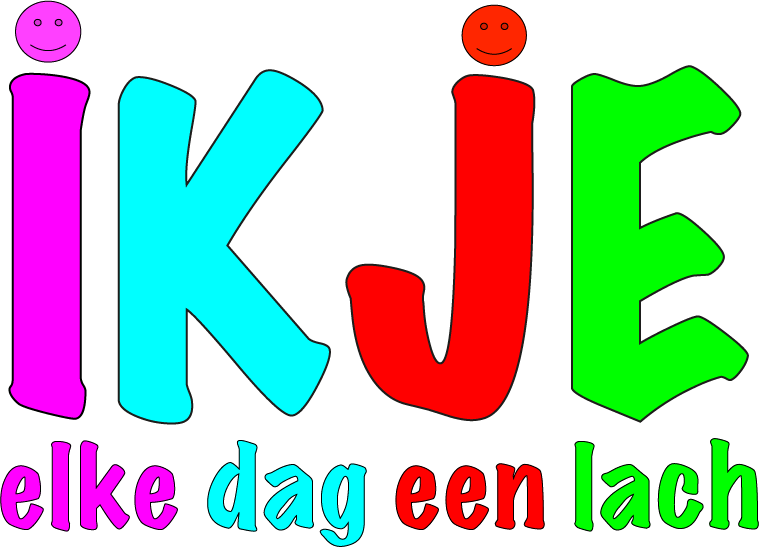 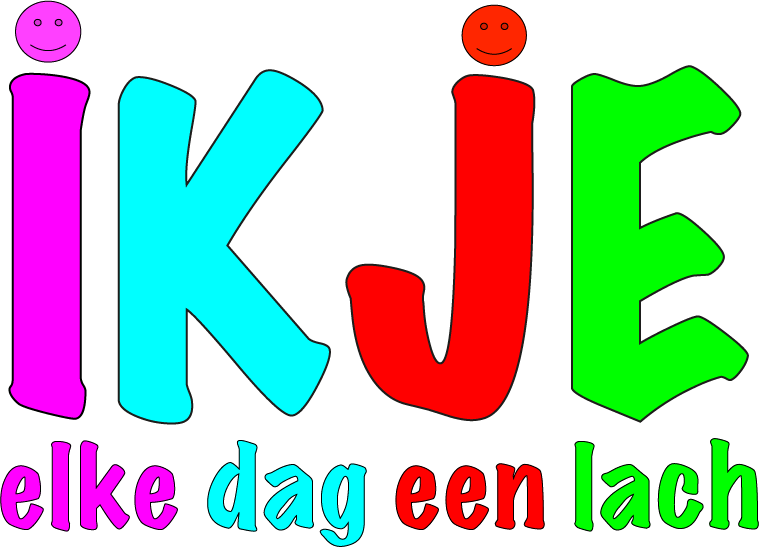 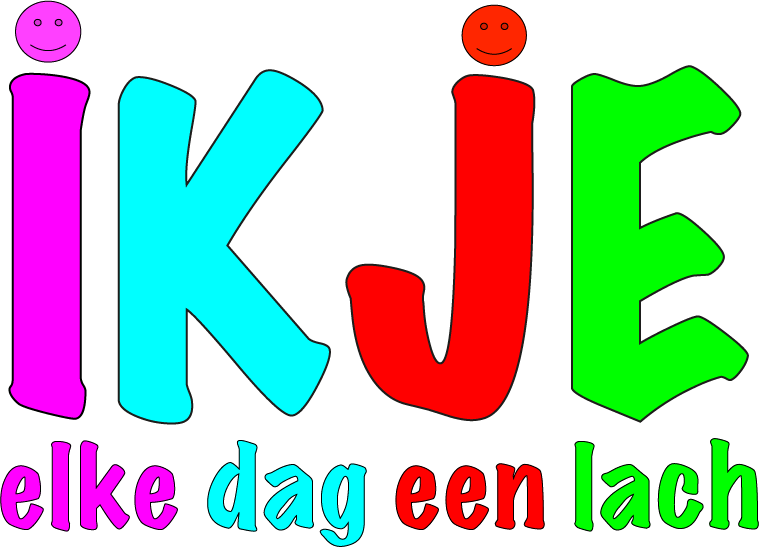 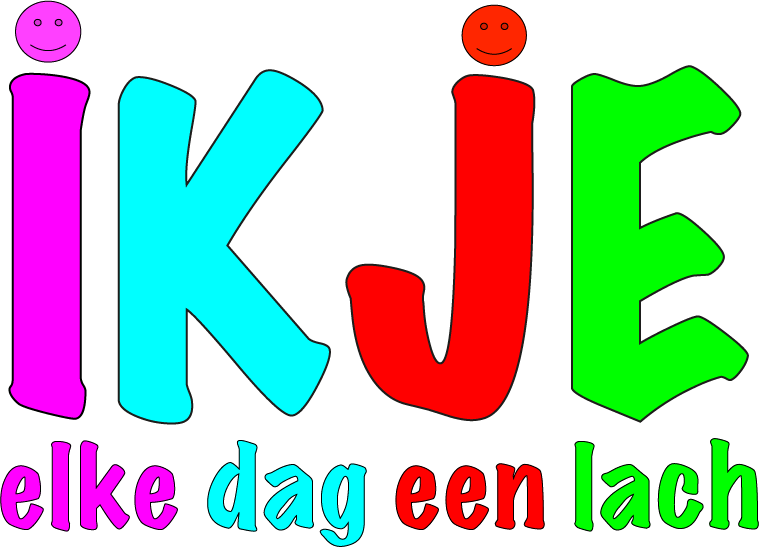 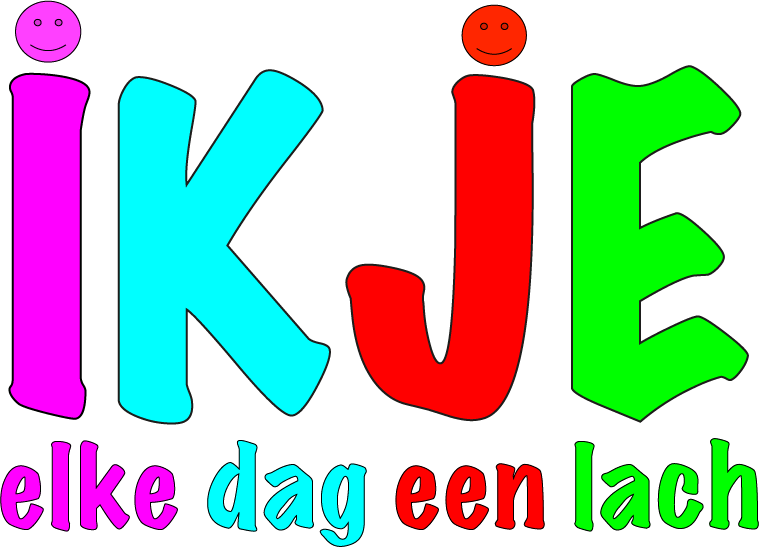 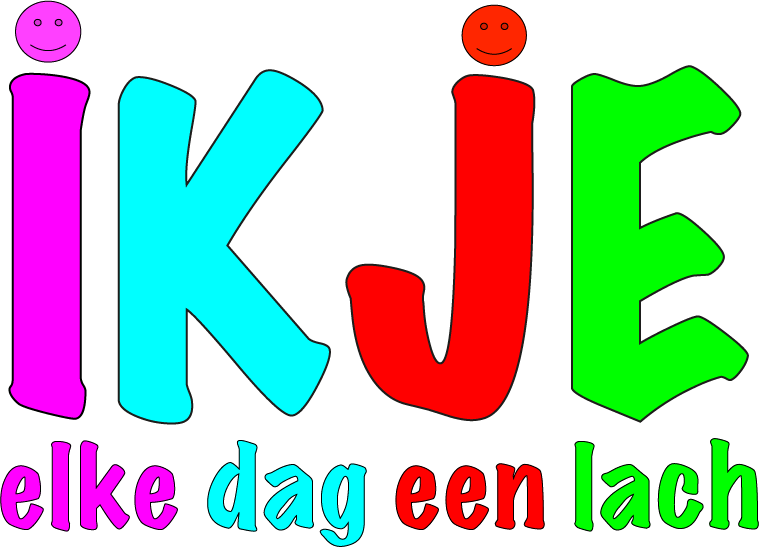 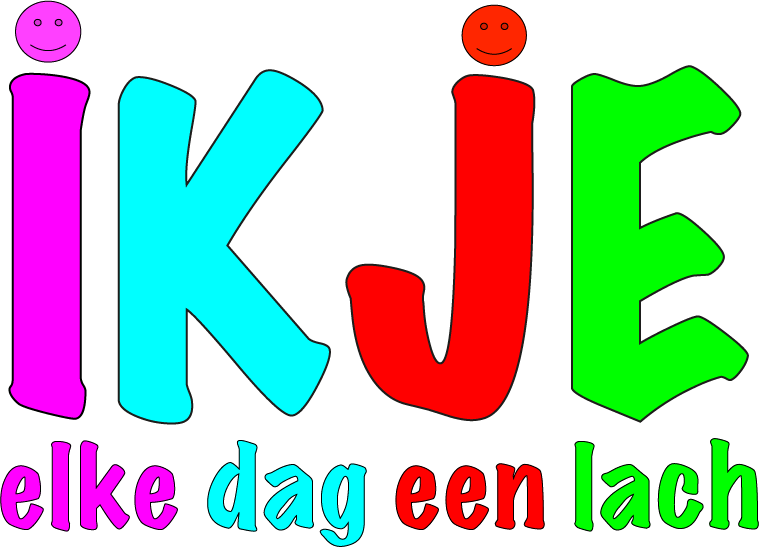 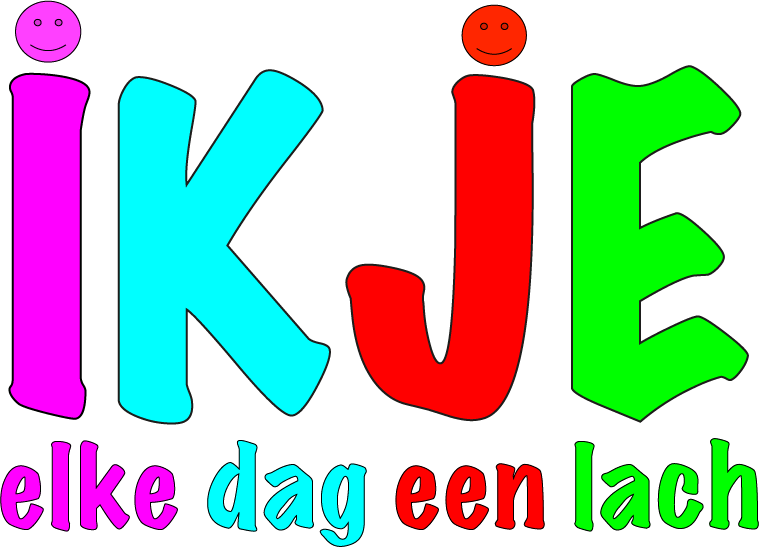 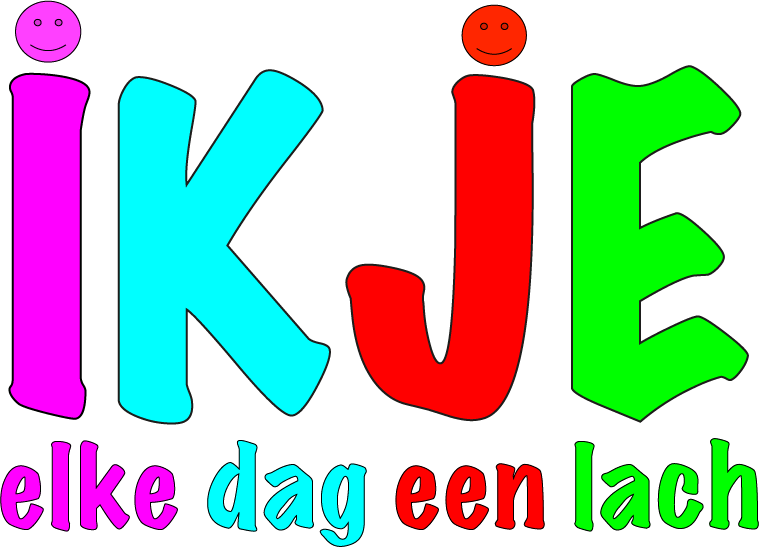 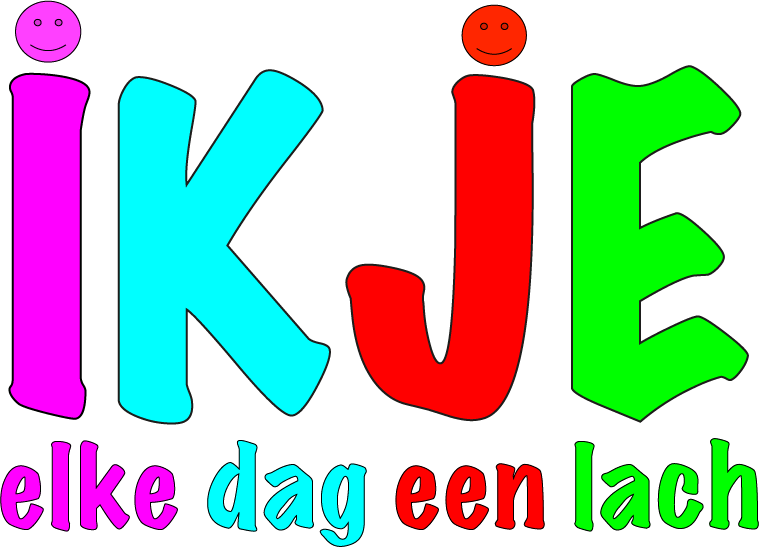 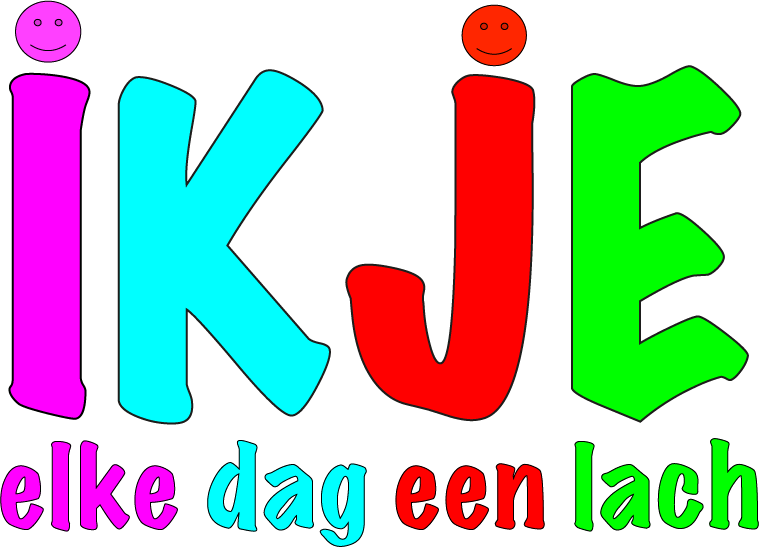 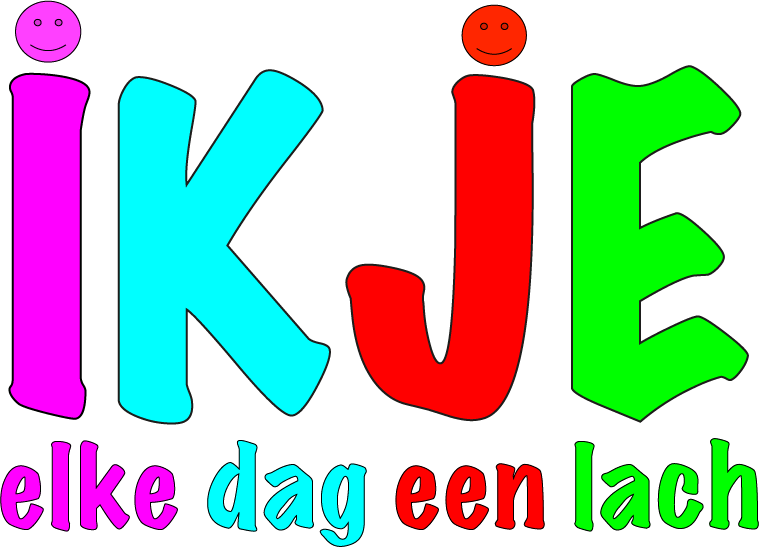 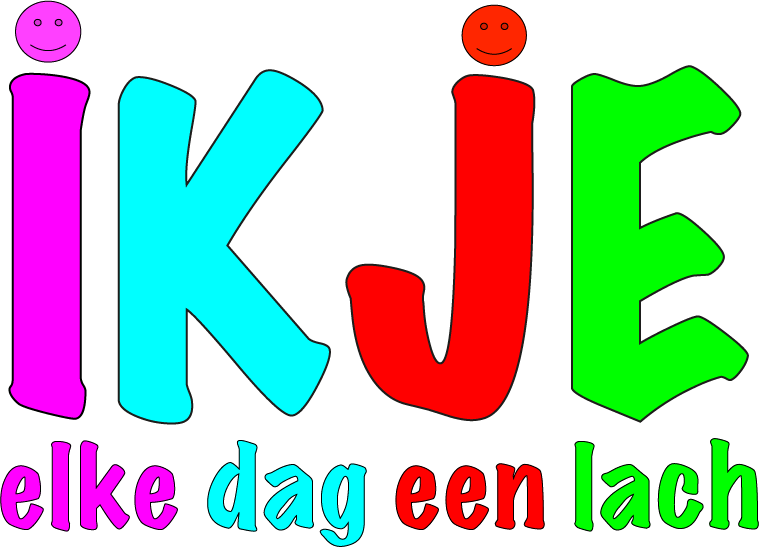 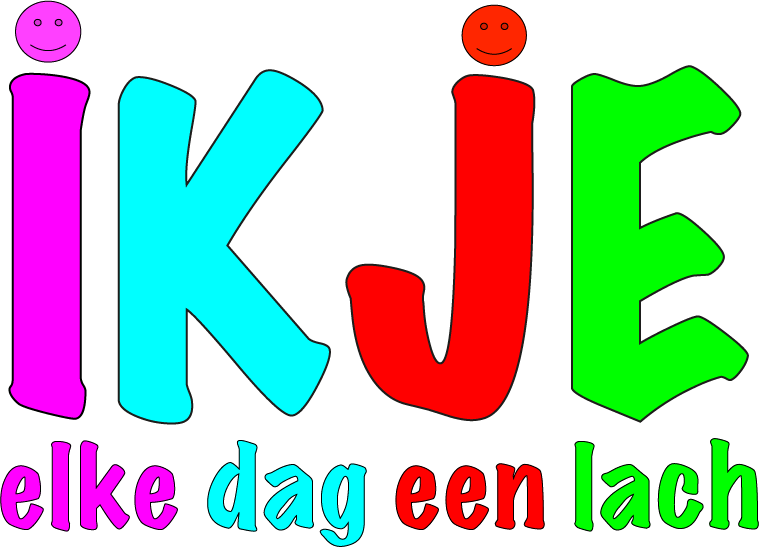 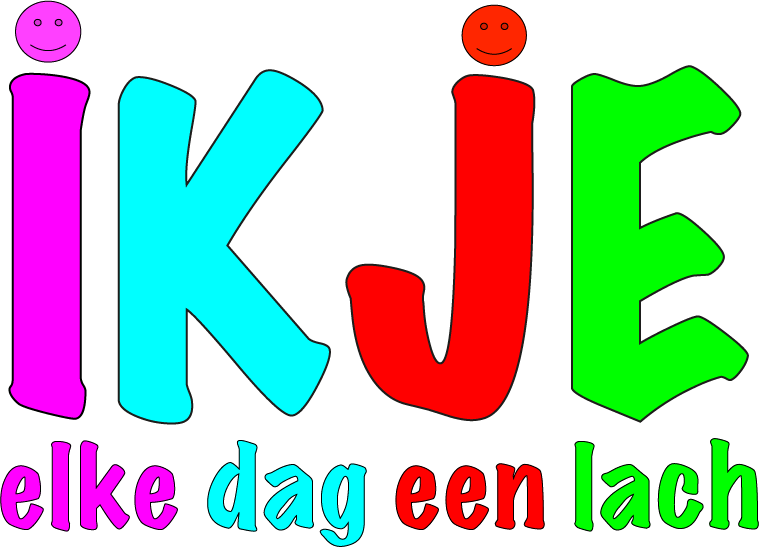 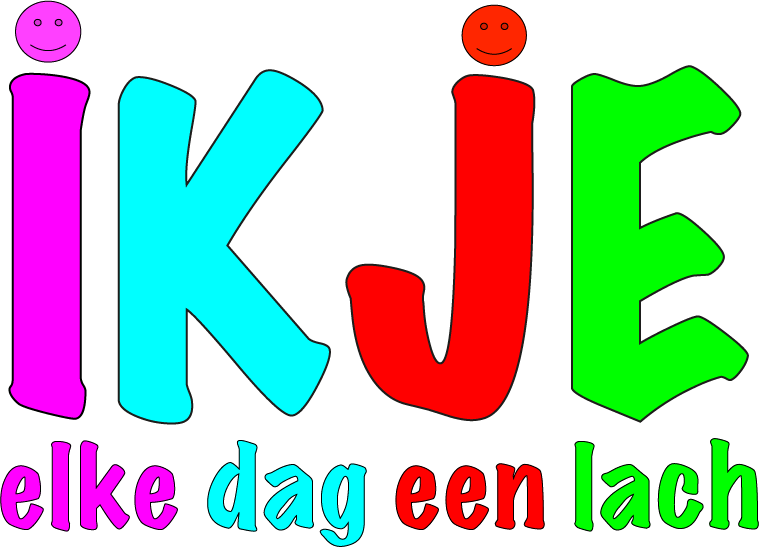 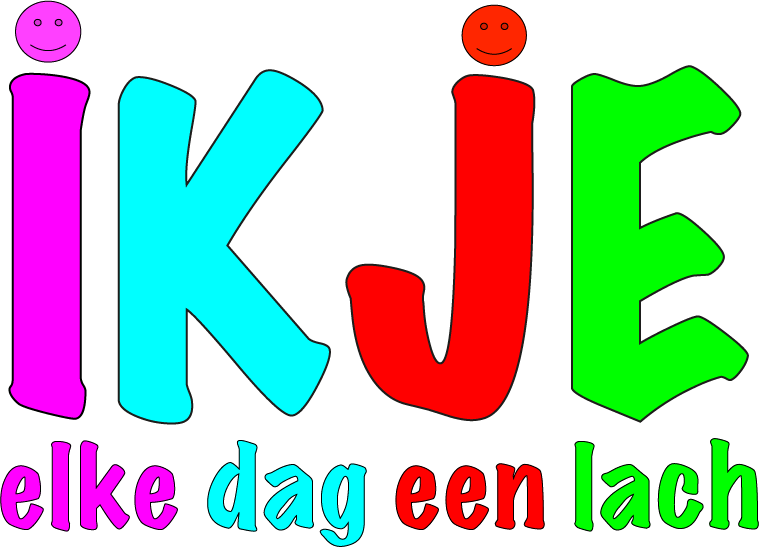 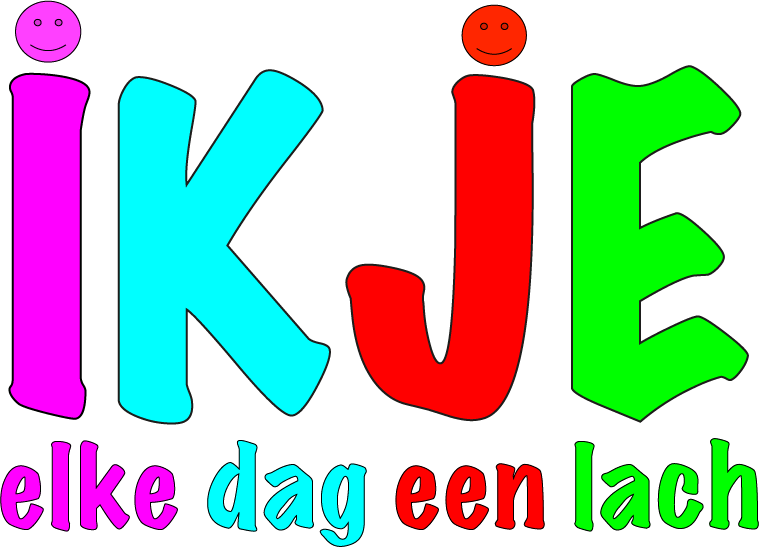 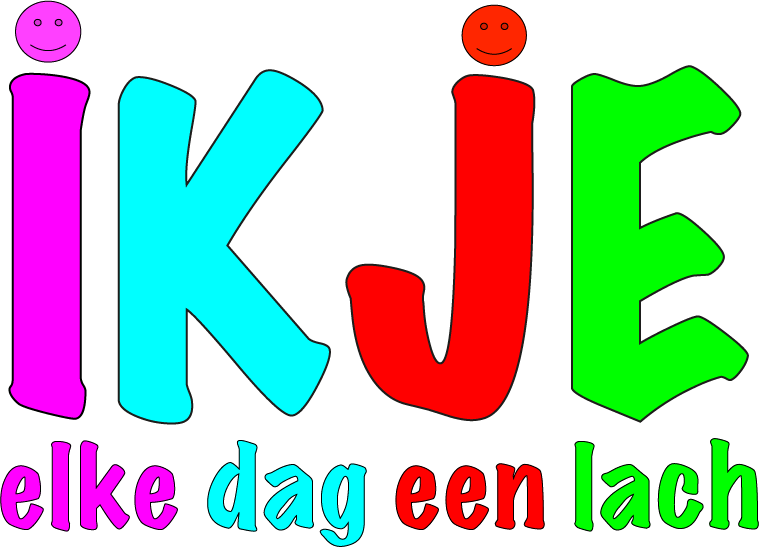 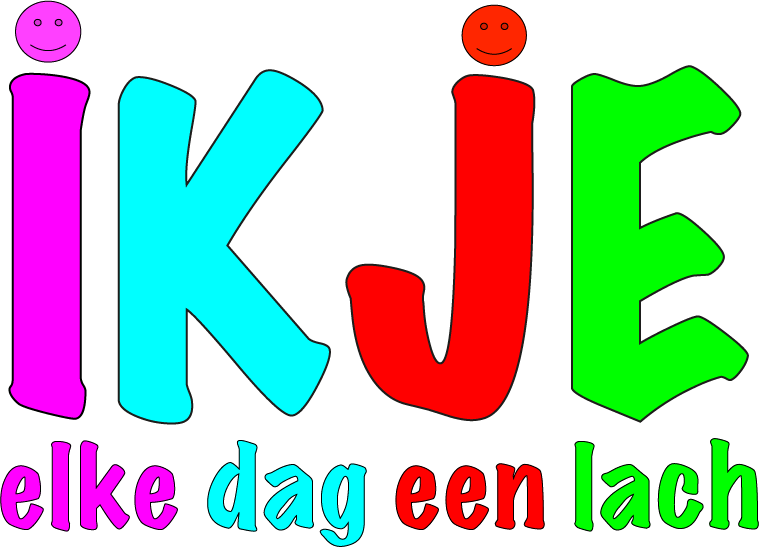 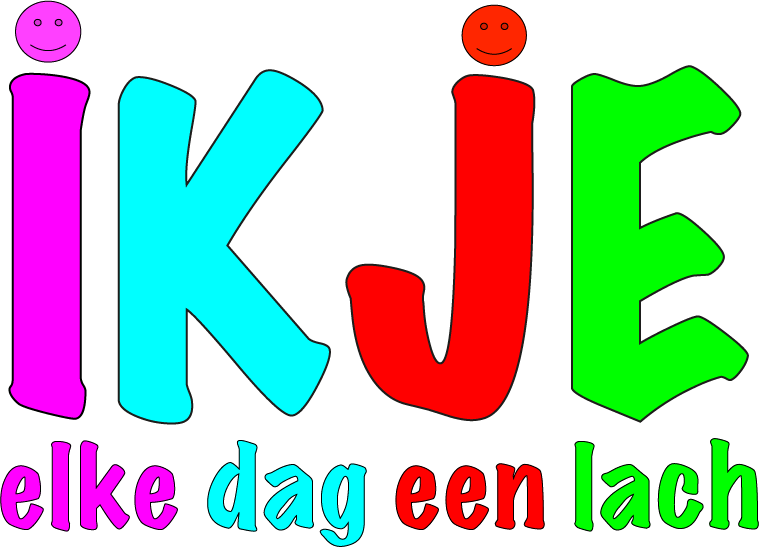 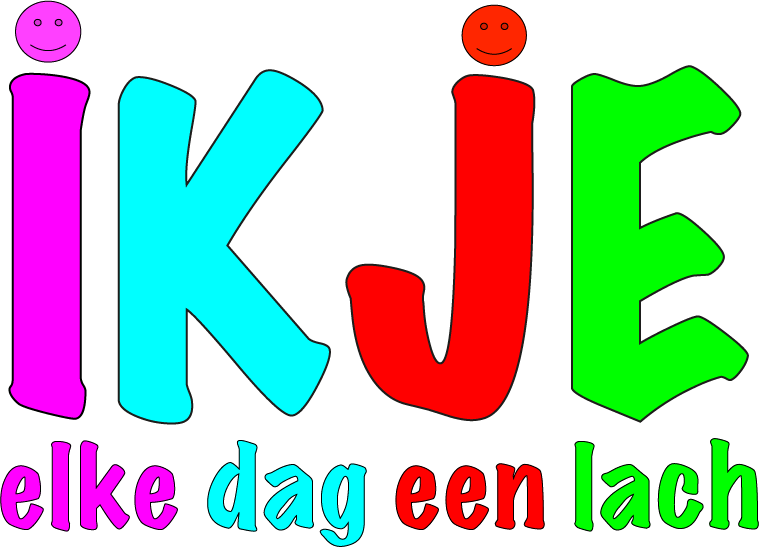 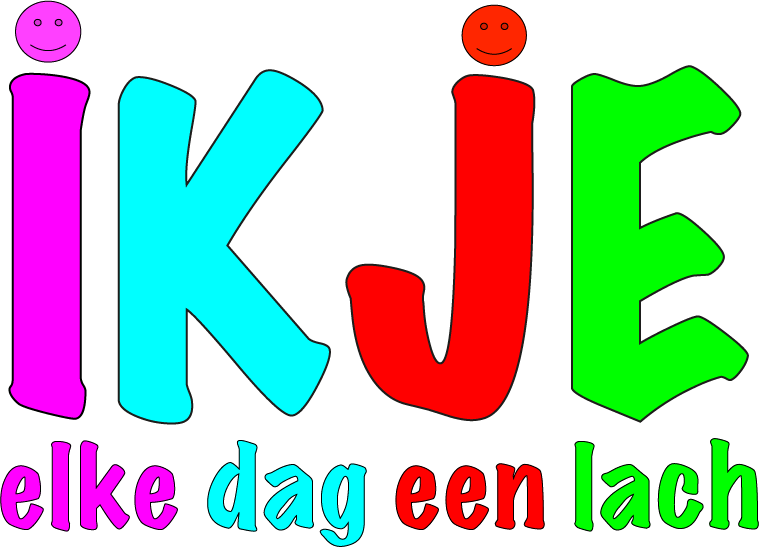 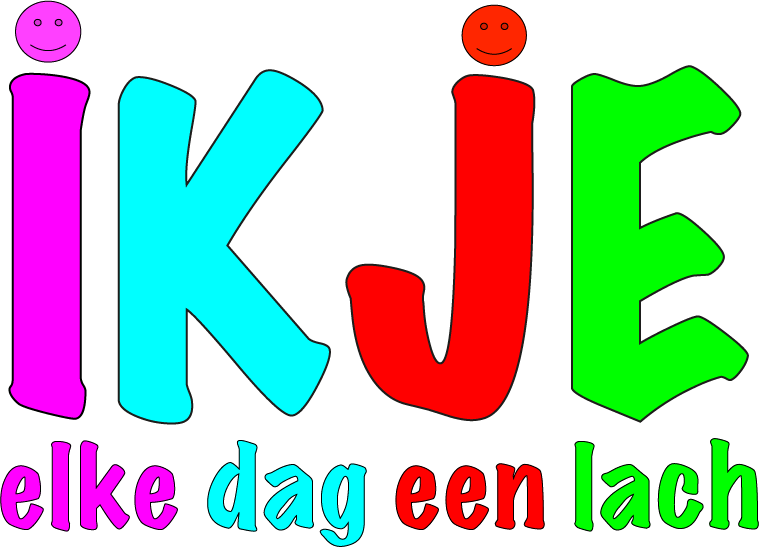 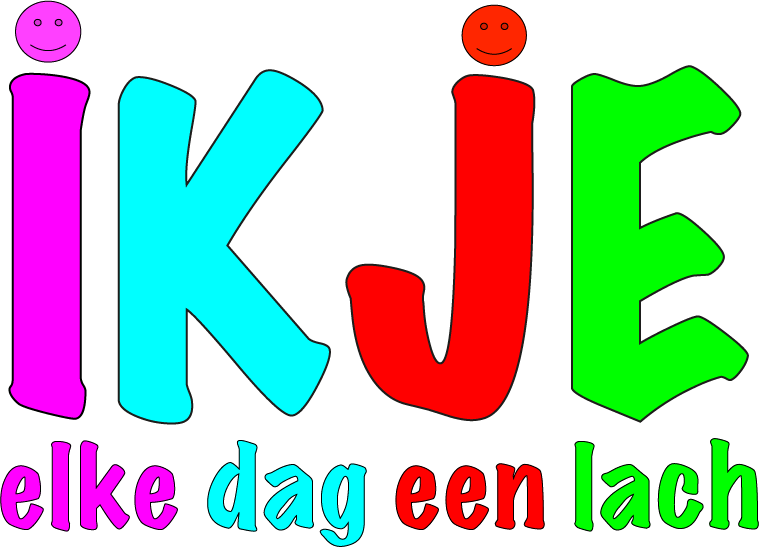 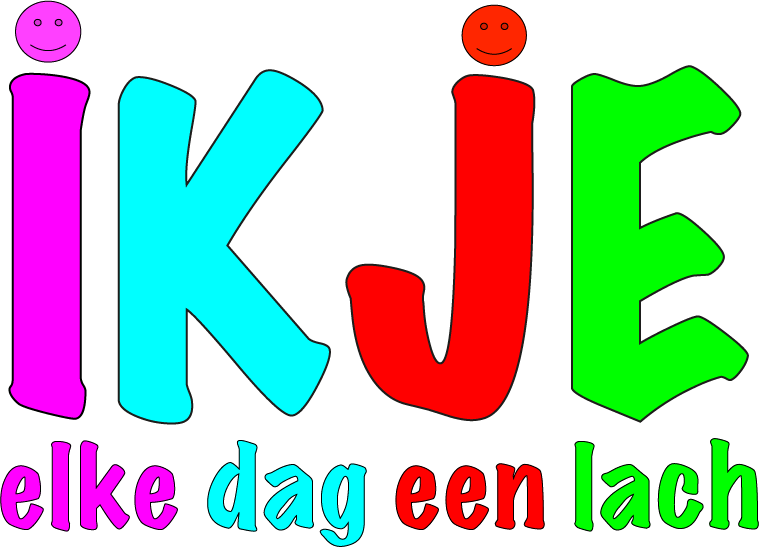 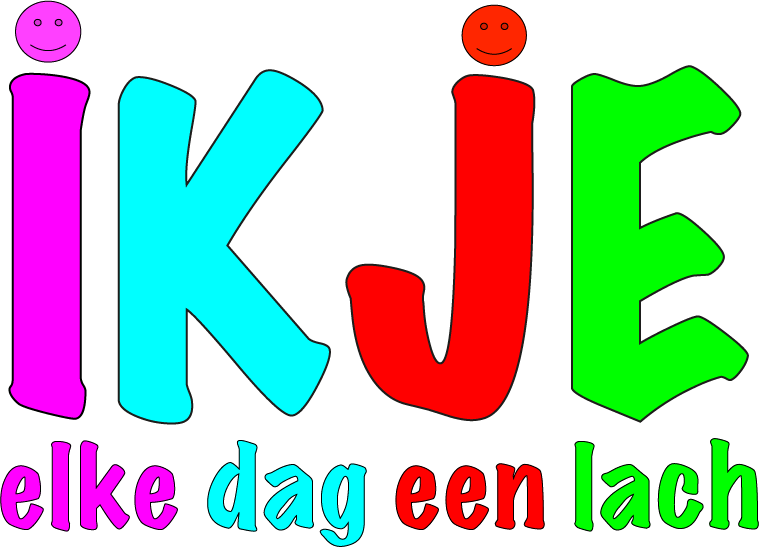 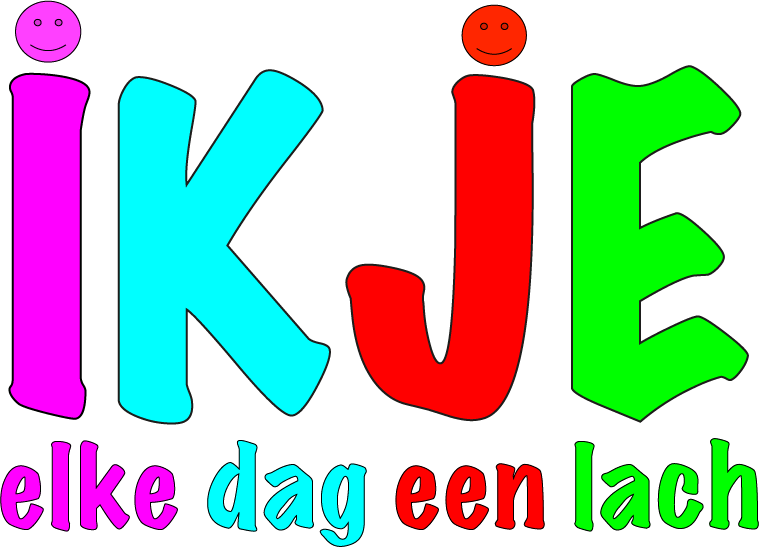 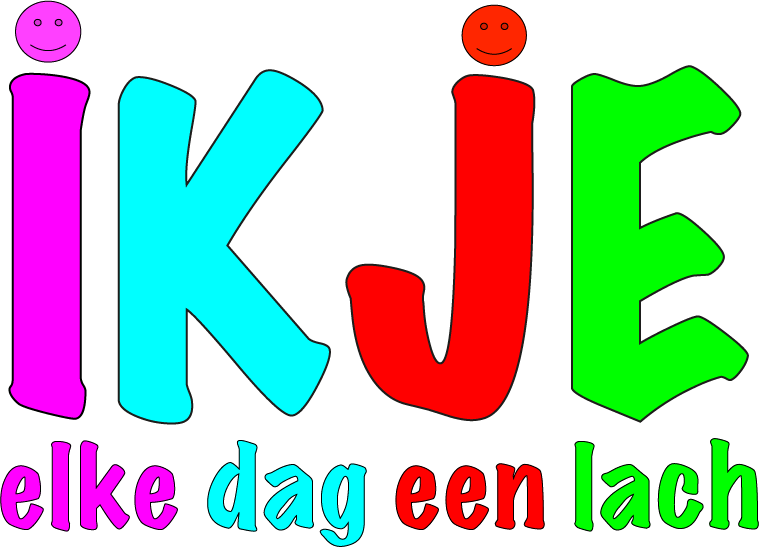 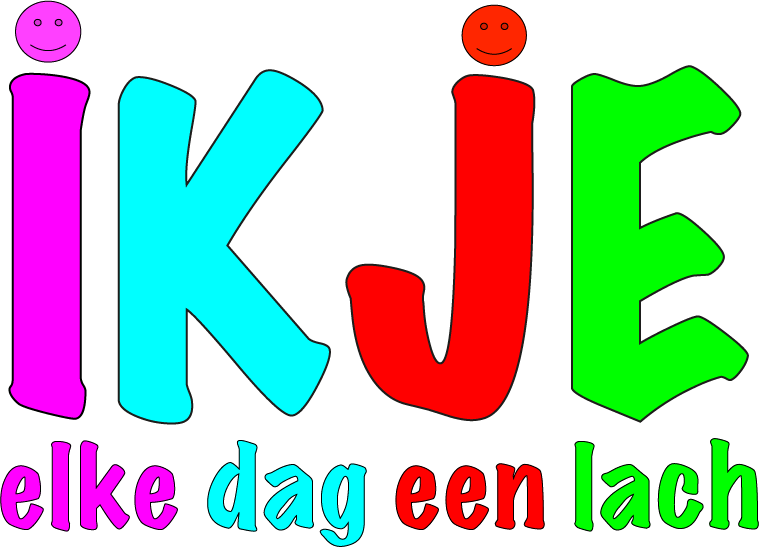 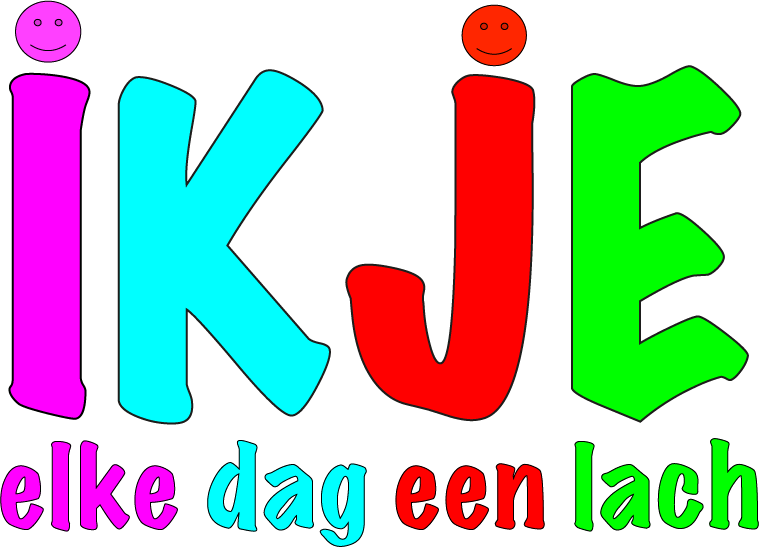 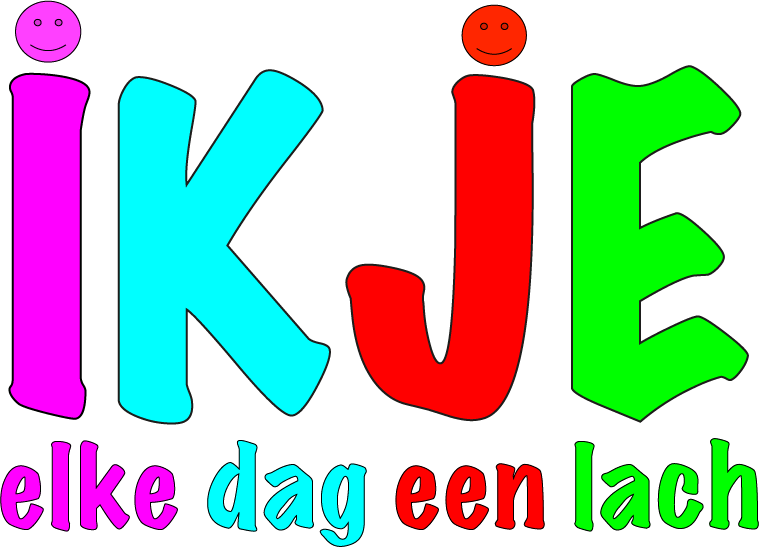 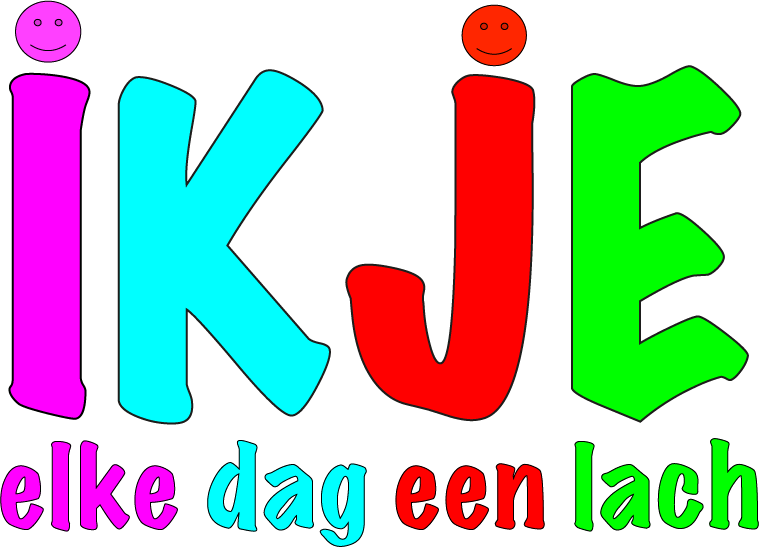 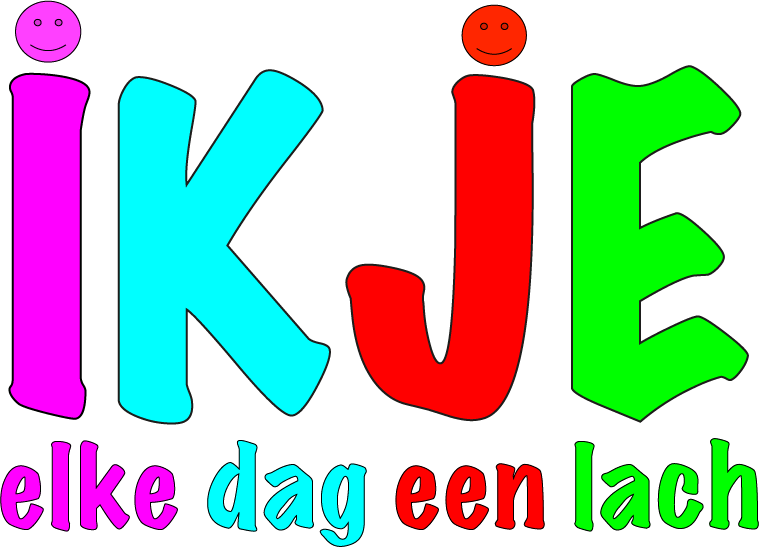 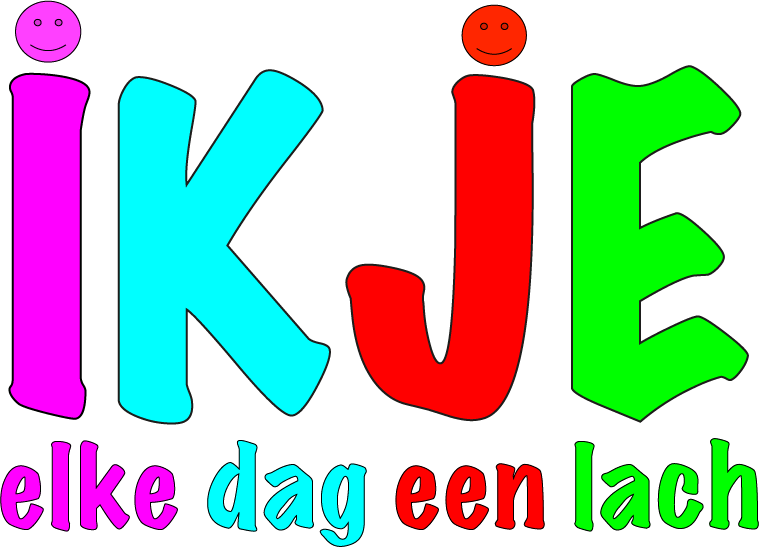